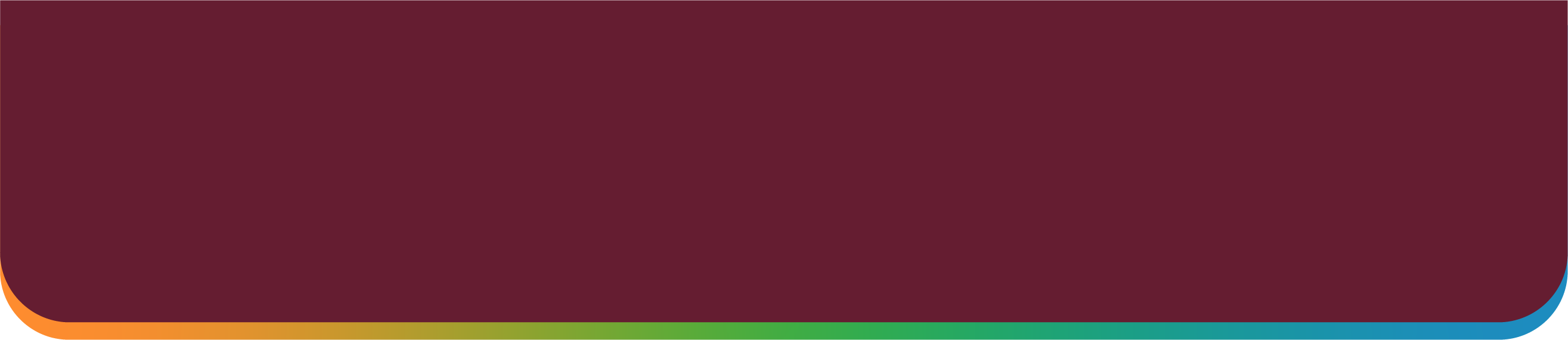 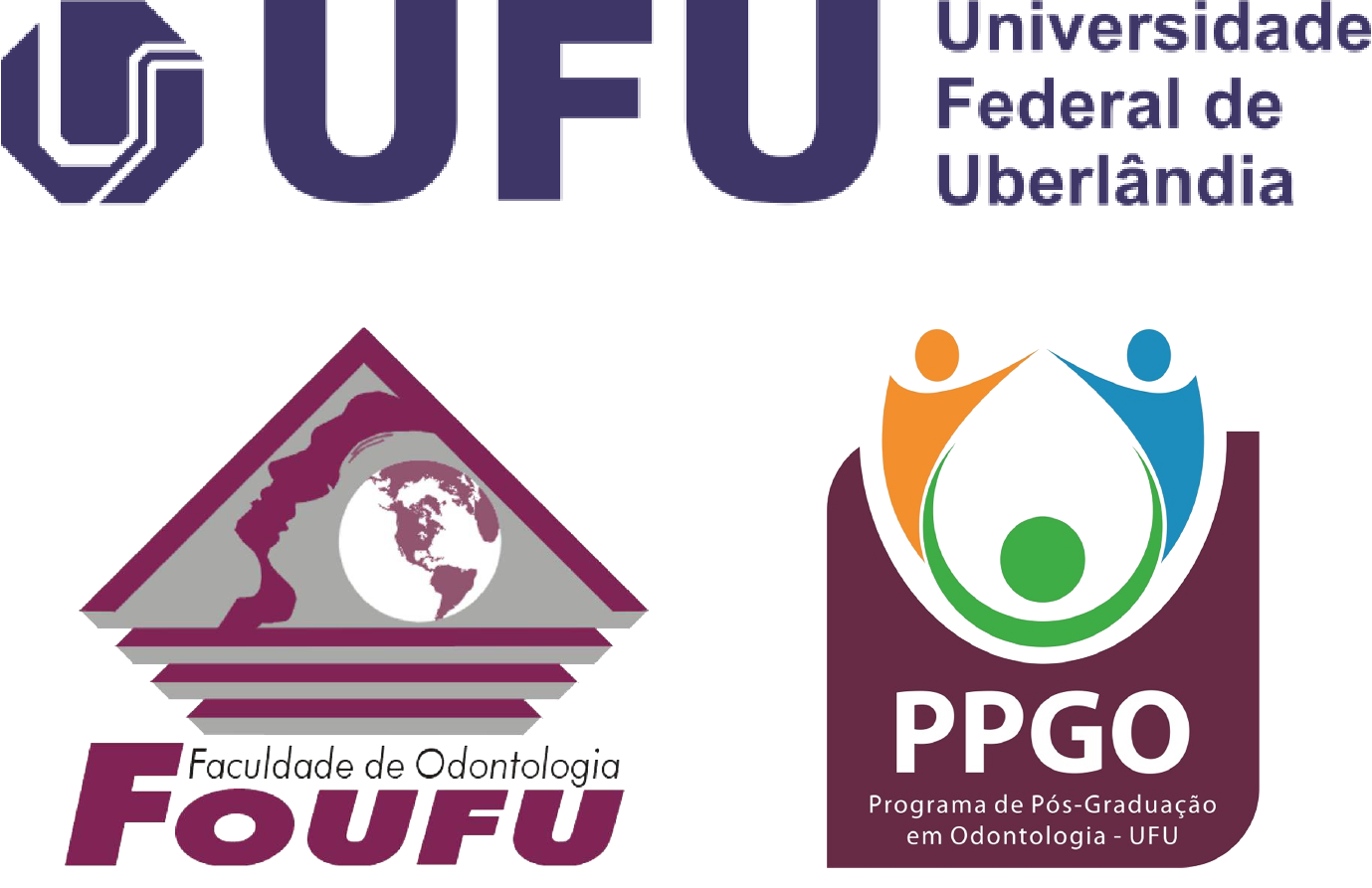 Título do trabalho 
(seguindo as normas do congresso)
Foto do discente
Discente apresentador*1, Fulano de tal2, Ciclano de tal1, 
Beltrano de tal1, Docente orientador1
1 Departamento correspondente à unidade acadêmica 1
2 Departamento correspondente à unidade acadêmica 2
emaildoorientador@ufu.br
Agradecimentos
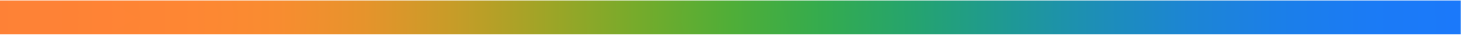 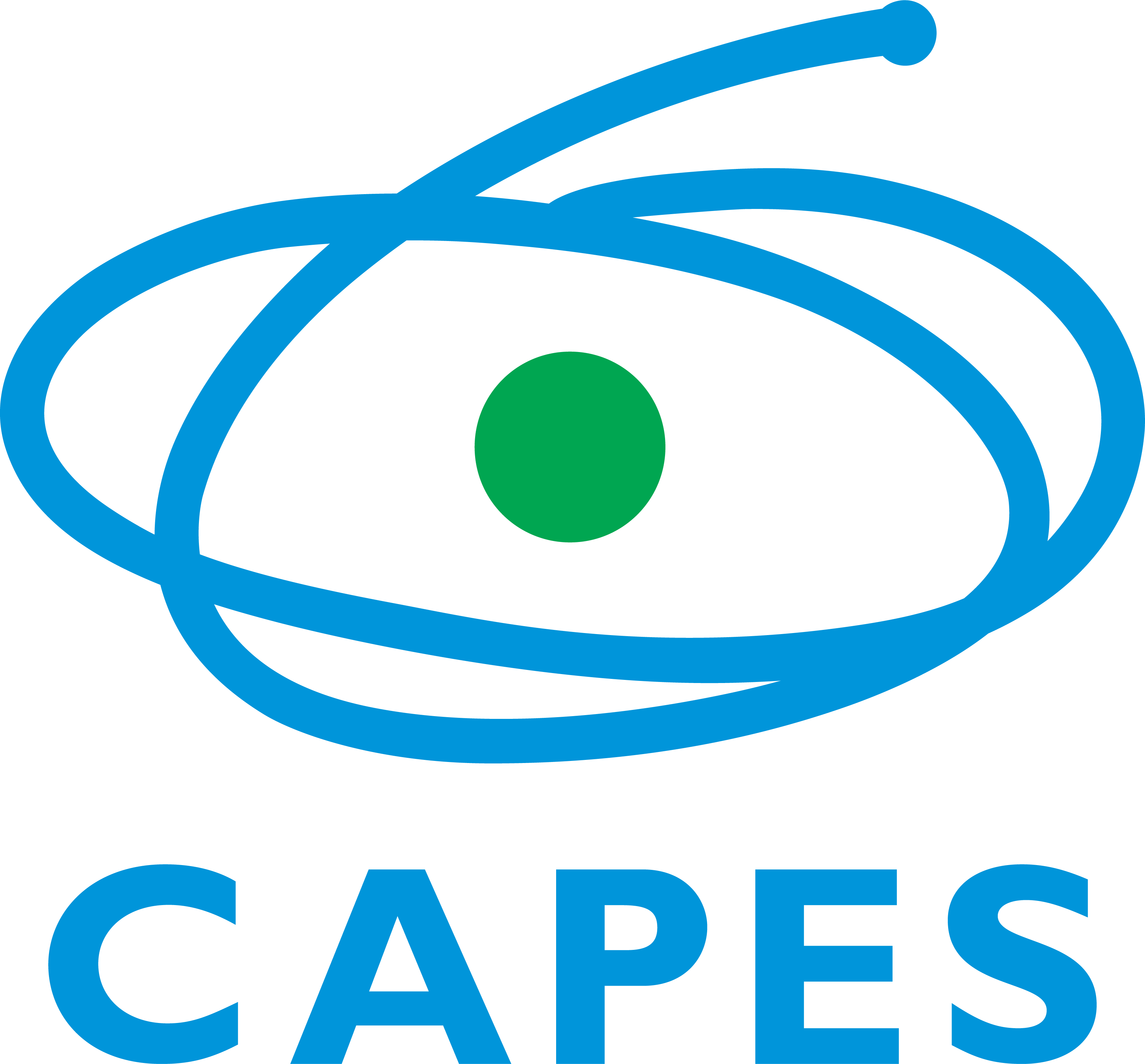 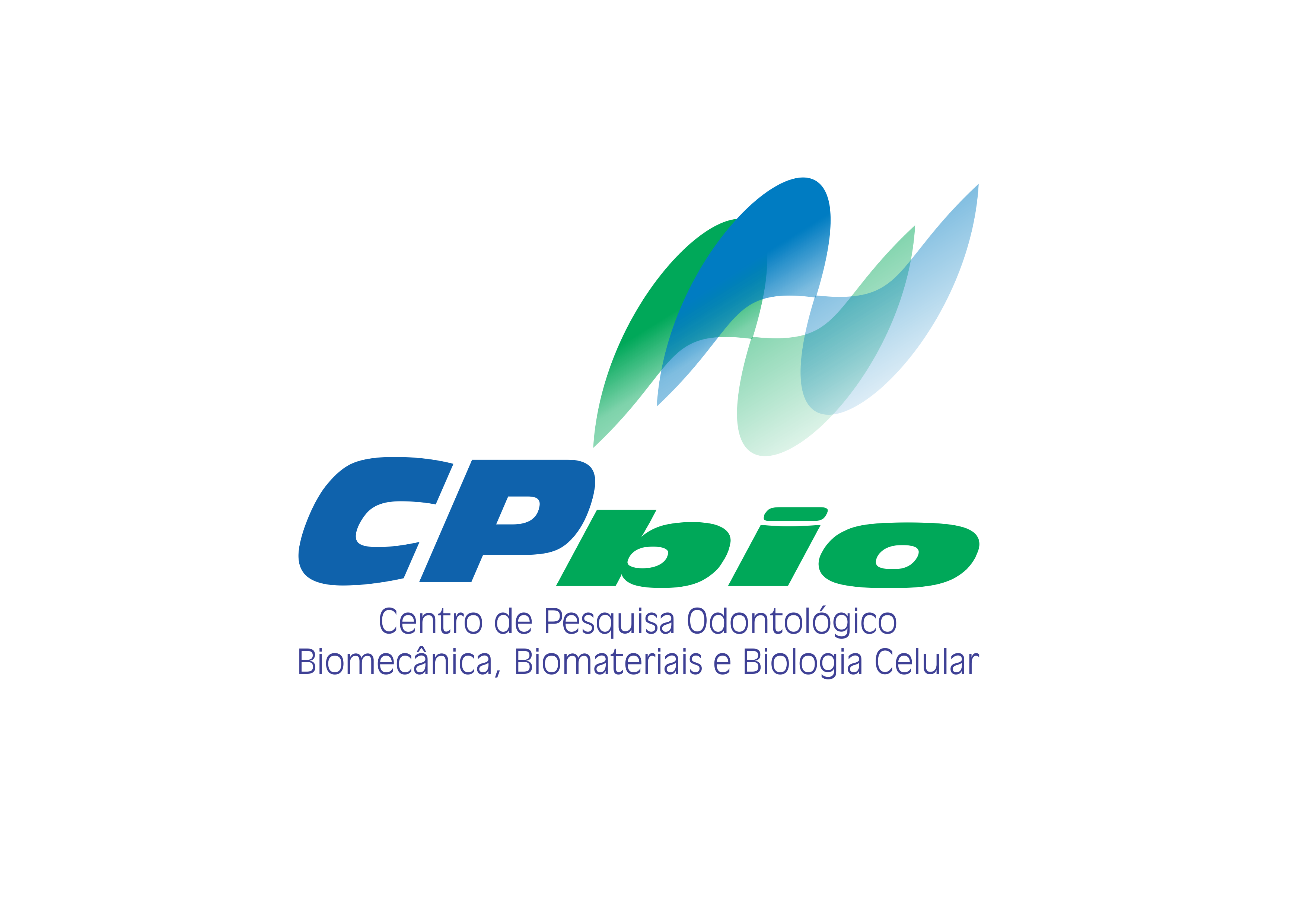 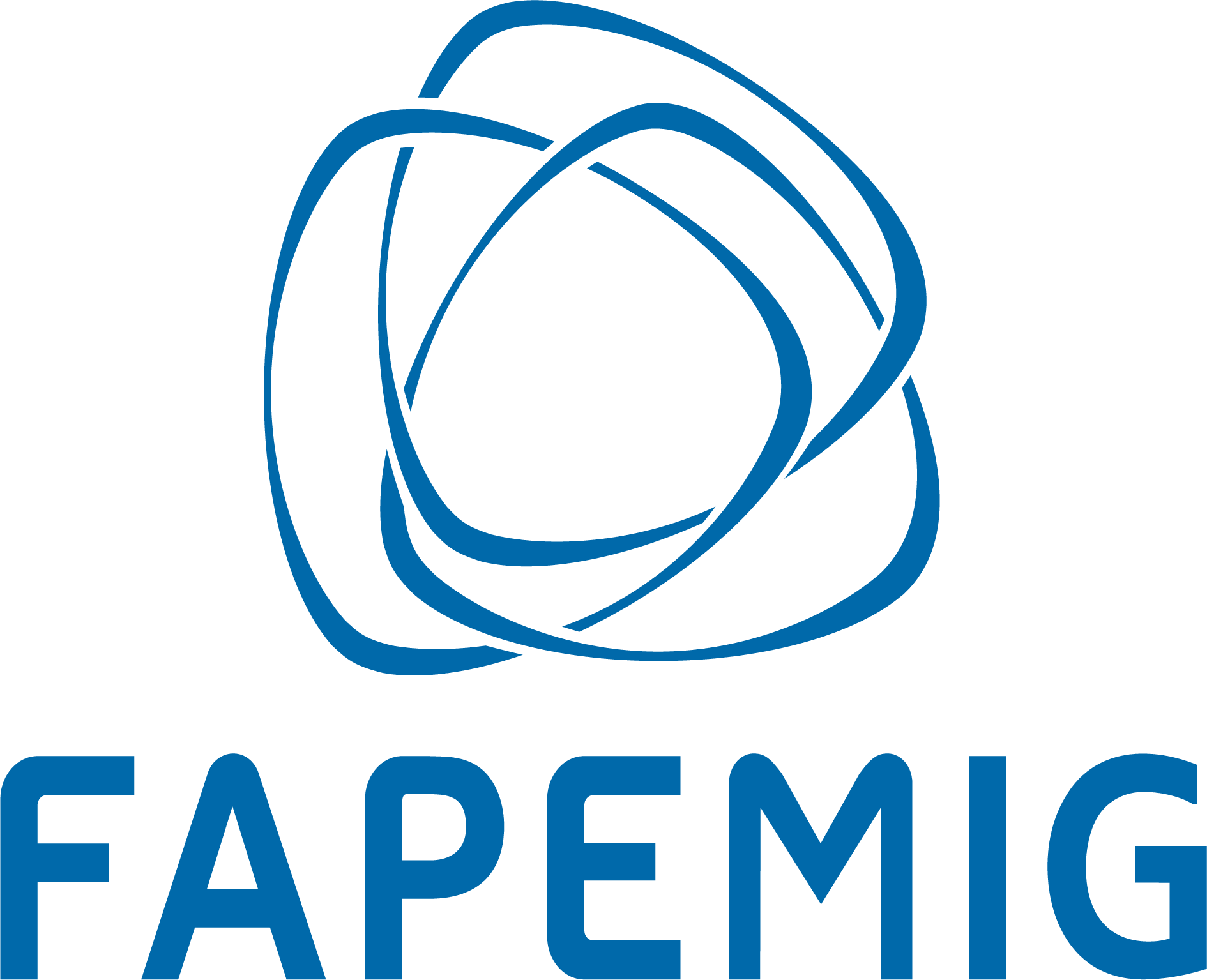 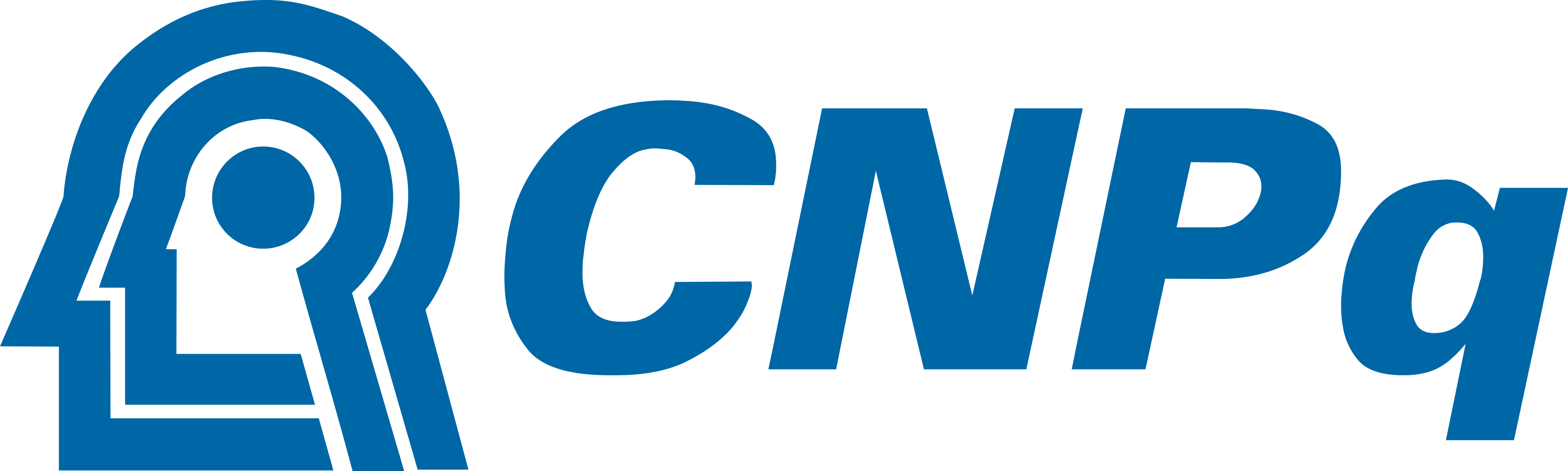 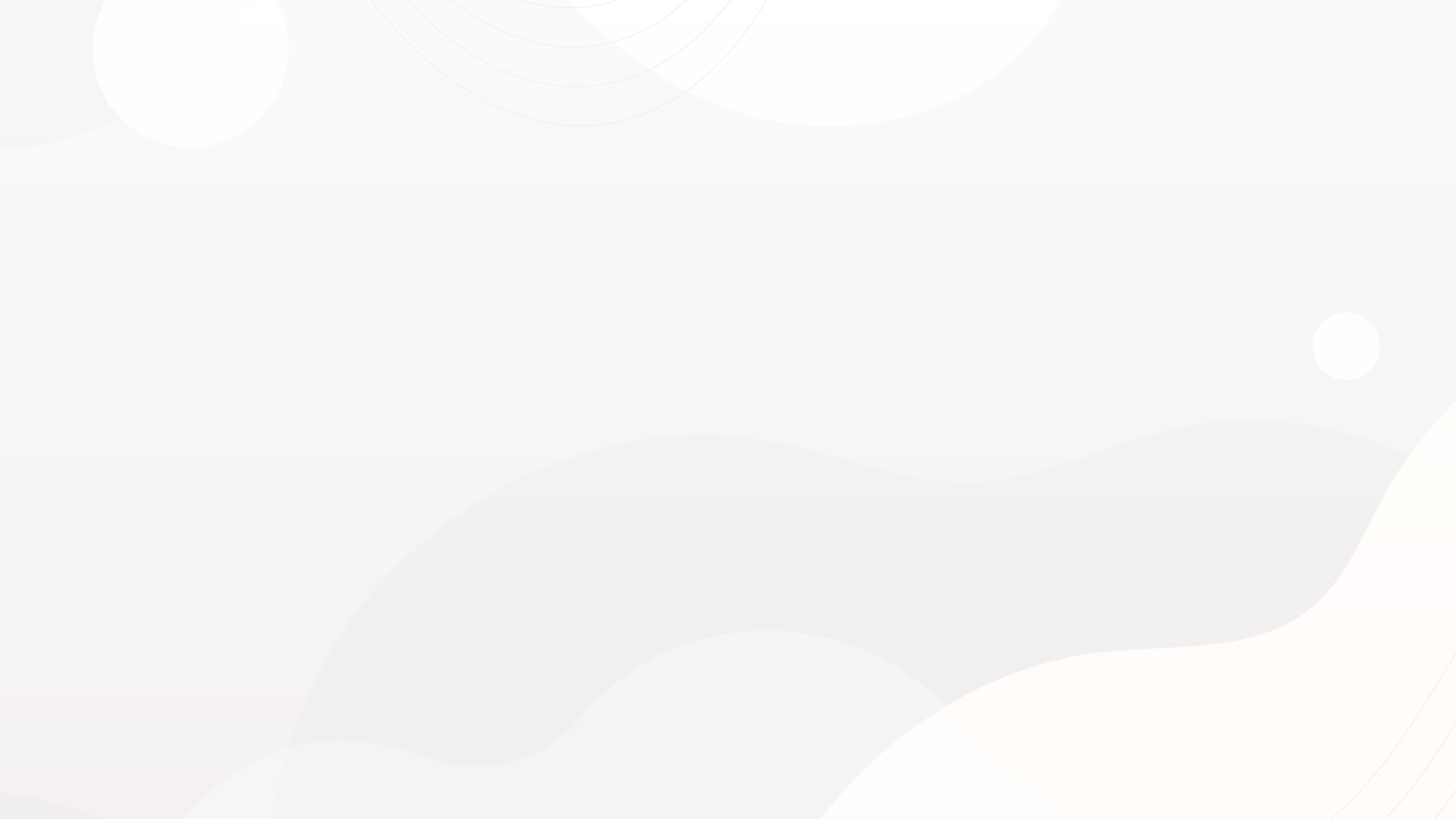 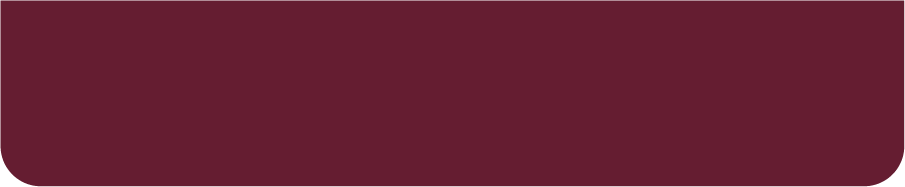 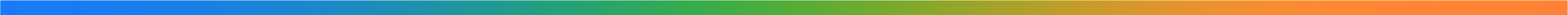 Objetivos
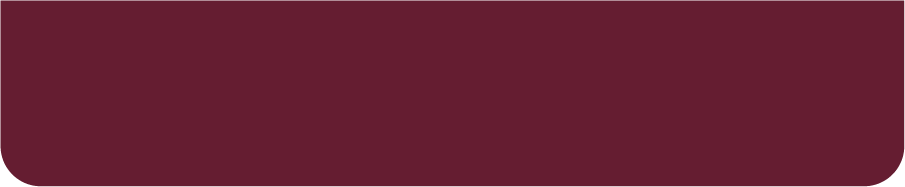 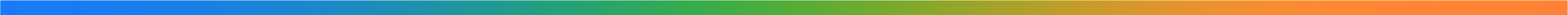 Metodologia
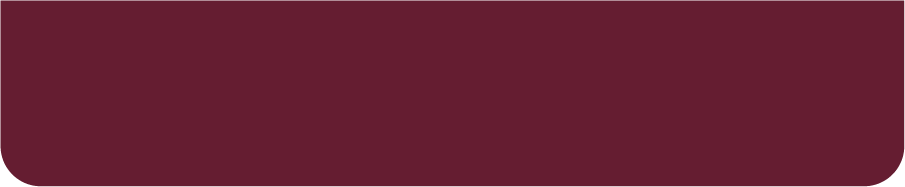 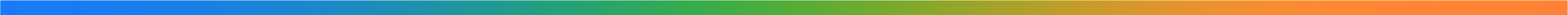 Resultados
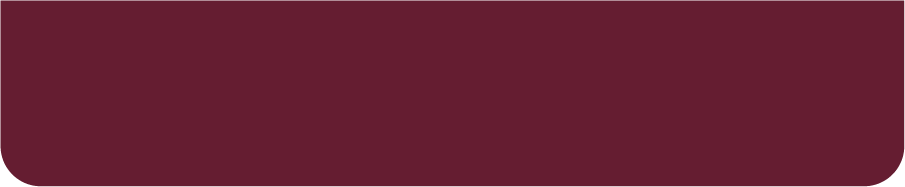 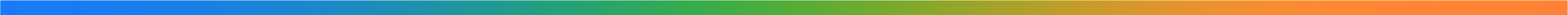 Conclusão